ÁMBITOS DE AUTONOMÍA CURRICULAR
Atención a la diversidad y a las necesidades e intereses individuales
ESCUELA NORMAL DE EDUCACIÓN PREESCOLAR
LICENCIATURA EN EDUCACIÓN PREESCOLAR
CICLO ESCOLAR 2020-2021
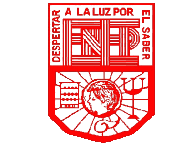 GRUPO C
NOMBRE DEL TRABAJO: CUADRO COMPARATIVO DEL PROGRAMA DE APRENDIZAJES CLAVES

INTEGRANTES:
SALDIVAR MARTINEZ DHANYA GUADALUPE N.#15
SANCHEZ CALDERON CARLA SAMANTHA N.#16
SOSA DOMINGUEZ VERENA CONCEPCION N.#17
SUAREZ GARCIA DEBANHI YOLANDA N.#18
VALDES JIMENEZ MARIANA GUADALUPE N.#19
VARELA JARAMILLO MELANIE YAZMIN N.#20
VELAZQUEZ MEDELLIN ARYADNA N.#21

COMPETENCIA DE UNIDAD: 
° Utiliza los recursos metodológicos y técnicos de la investigación para explicar, comprender situaciones educativas y mejorar su docencia. 
° Emplea los medios tecnológicos y las fuentes de información científica disponibles para mantenerse actualizado respecto a los diversos campos de conocimiento que intervienen en su trabajo docente
MATERIA: PLANEACIÓN Y EVALUACIÓN DE LA ENSEÑANZA Y EL APRENDIZAJE 
NOMBRE DEL DOCENTE: EVA FABIOLA RUÍZ PRADIS 

03 de mayo de 2021   SALTILLO, COAHUILA.
La Autonomía curricular ofrece a la escuela la facultad de decidir, con base en su contexto, y de acuerdo con los intereses, las habilidades y las necesidades particulares de los estudiantes, los ámbitos que resultan más pertinentes y adecuados incorporar a su oferta y con ello complementar el currículo obligatorio, pautado por los otros dos componentes curriculares: Campos de Formación Académica y Áreas de Desarrollo Personal y Social.
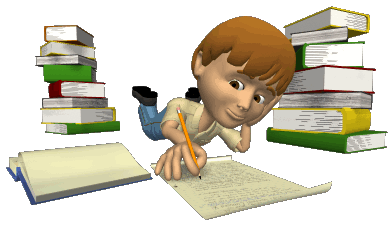 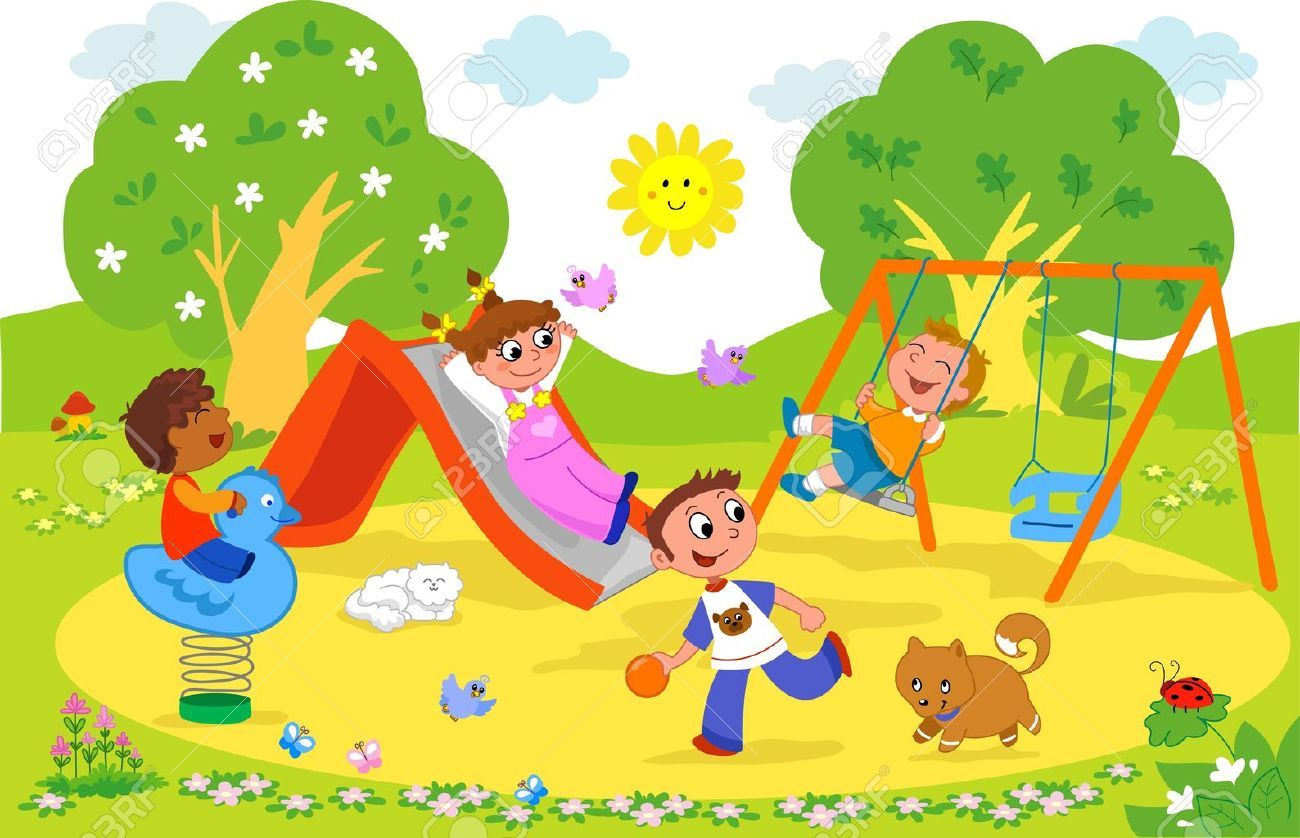 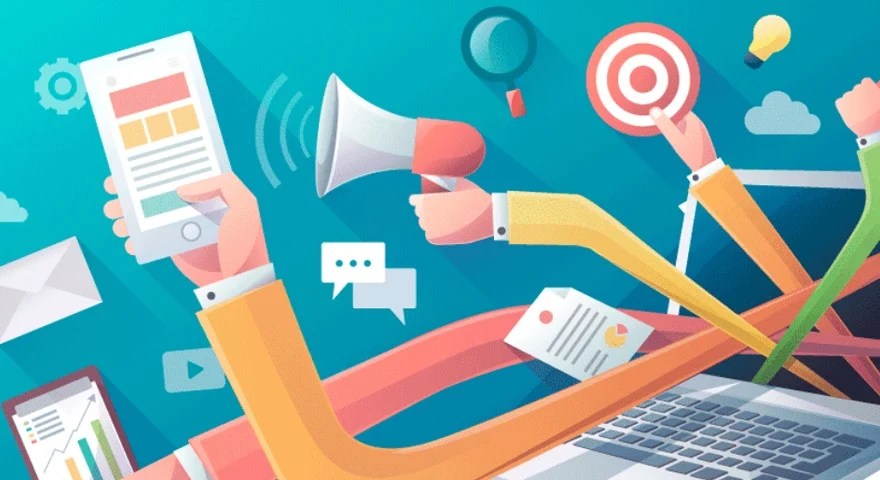